МБОУ «СОШ№7» г. Грозный
Профилактика детского дорожно-транспортного травматизма
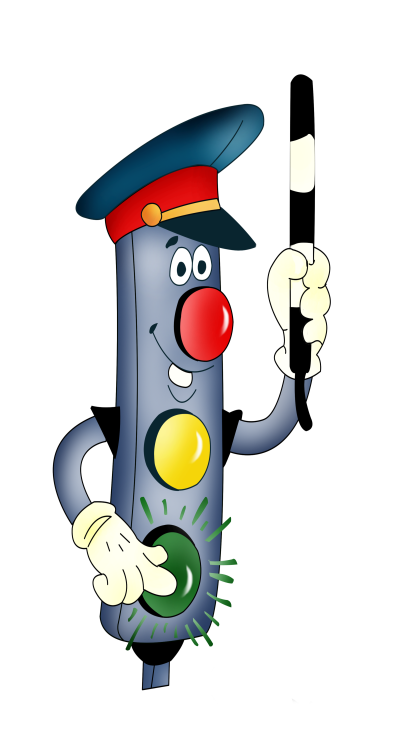 Акция «Дети против ДТП»
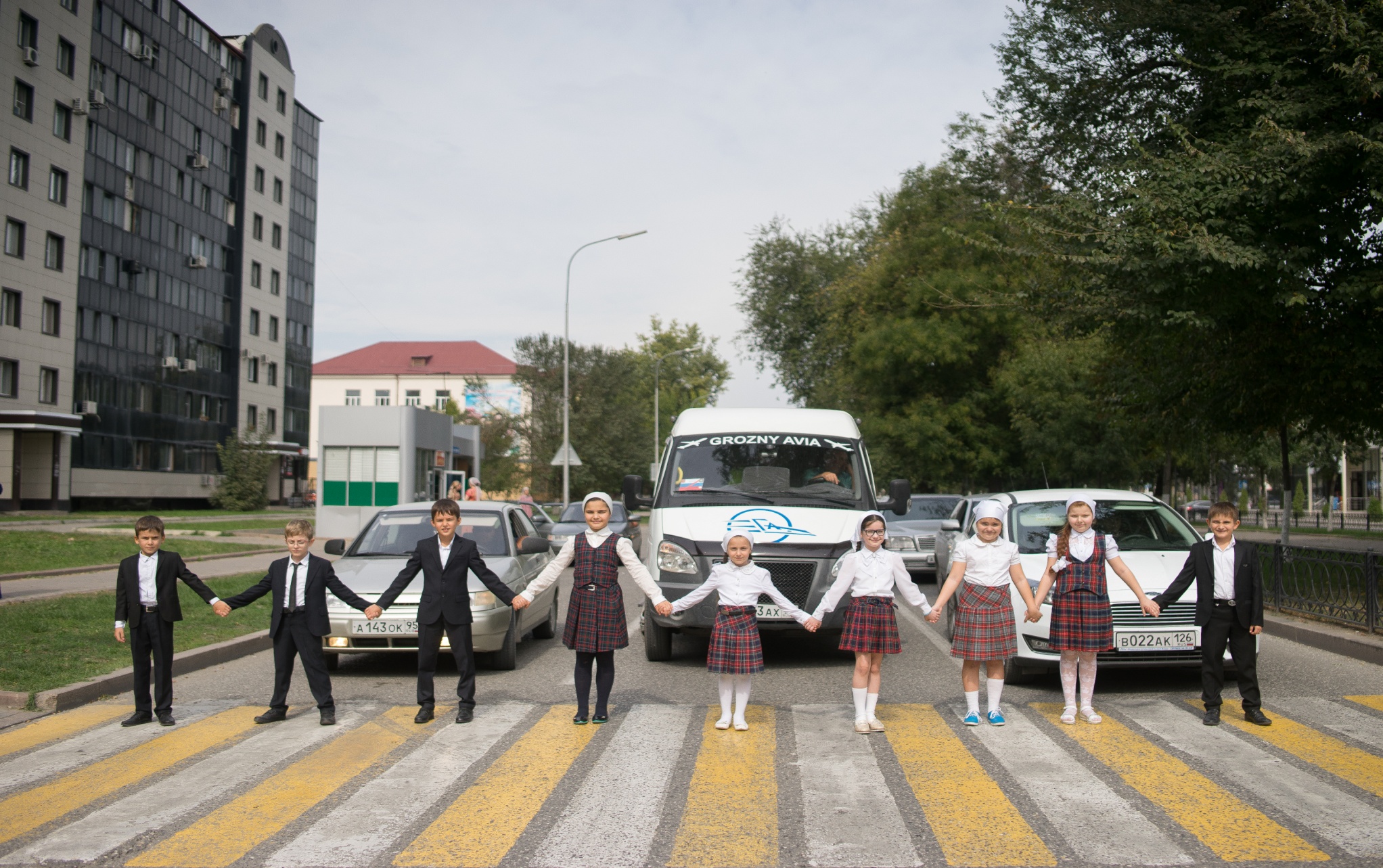 Работа отряда ЮИД
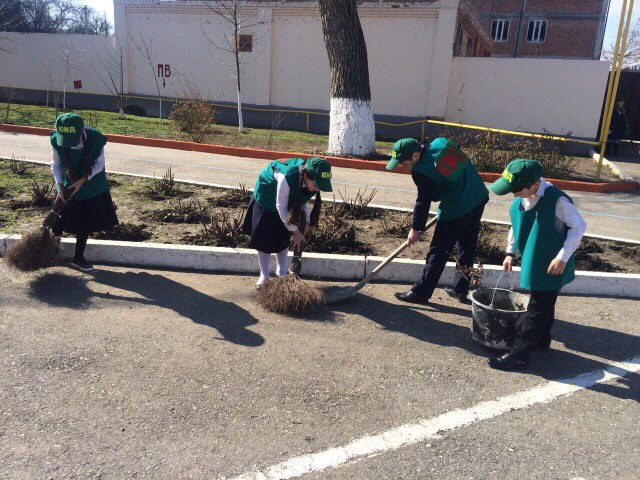 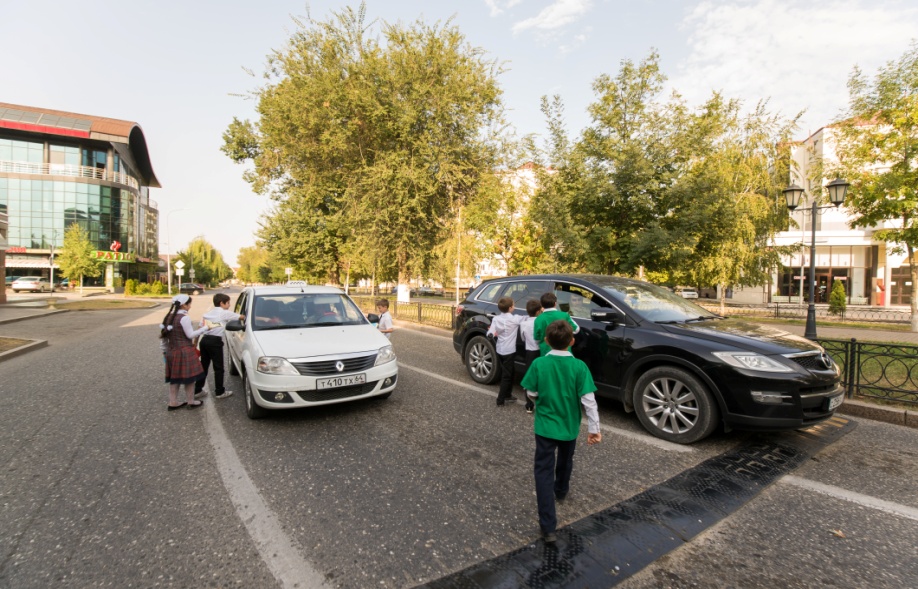 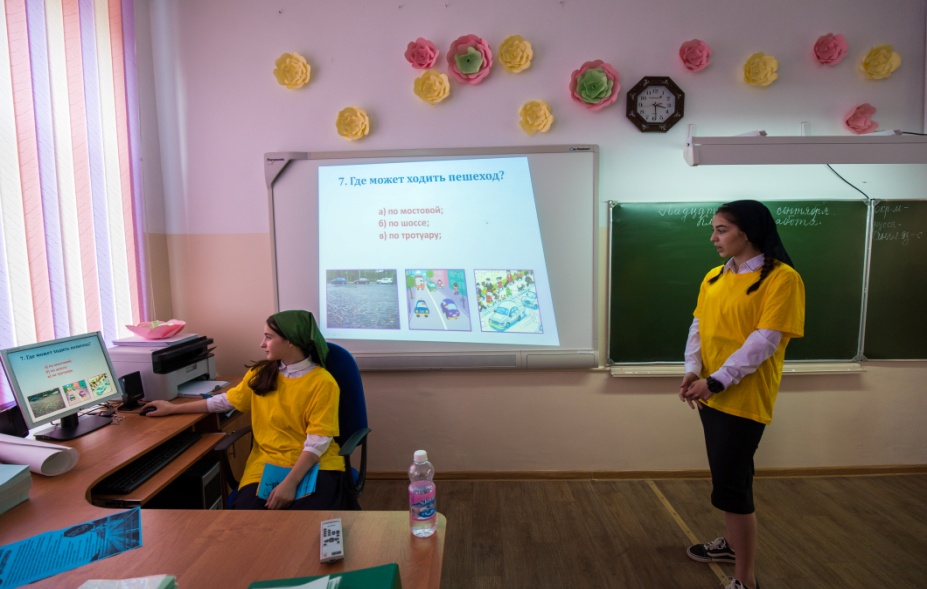 Конкурс «Безопасное колесо»
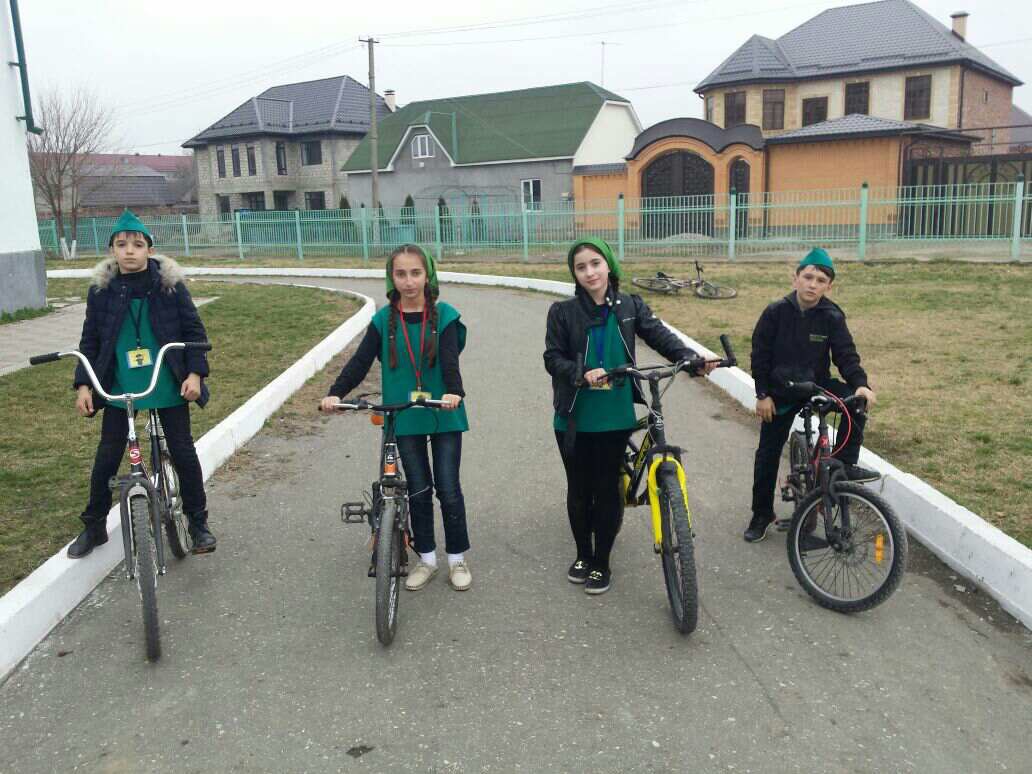 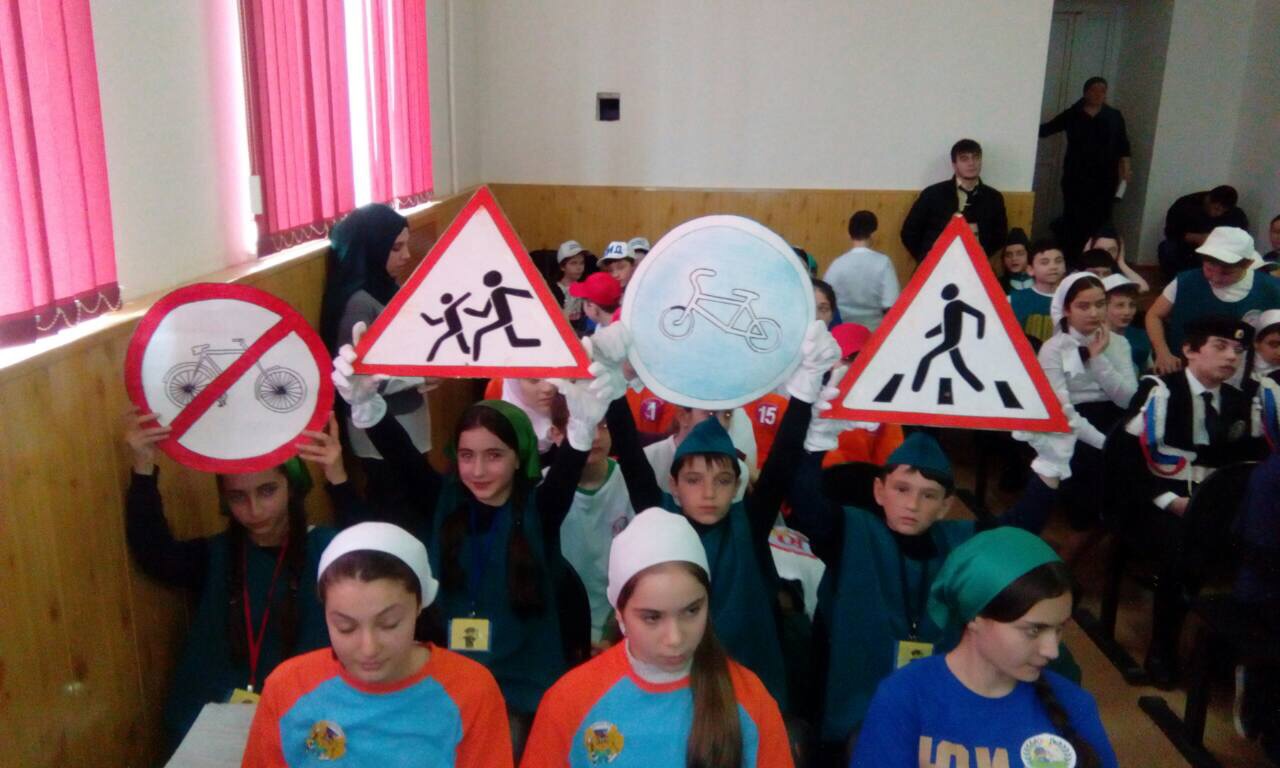 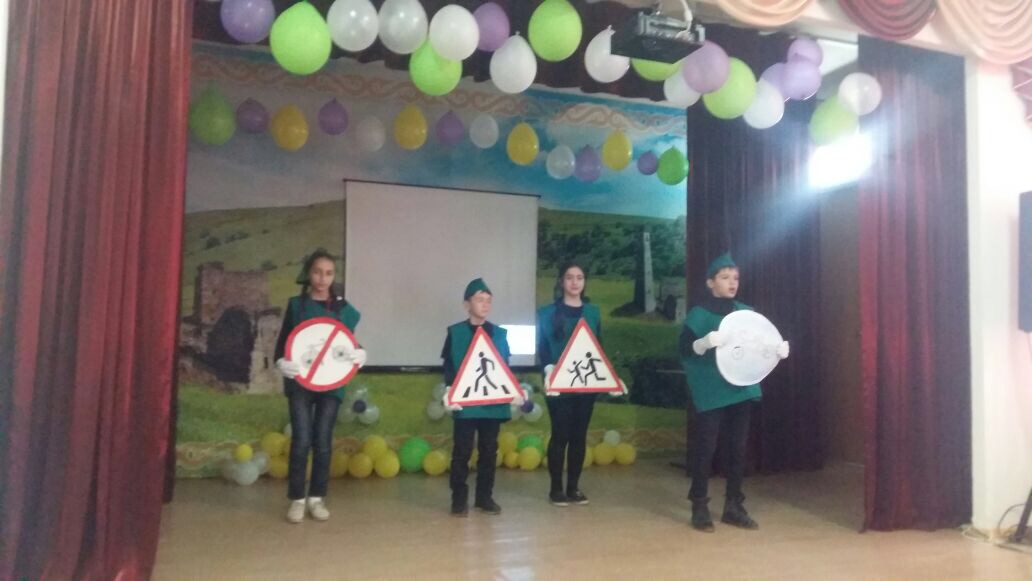 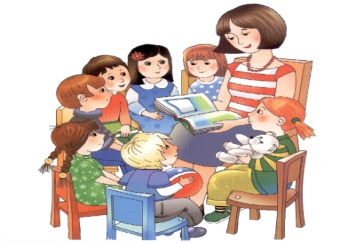 Беседы
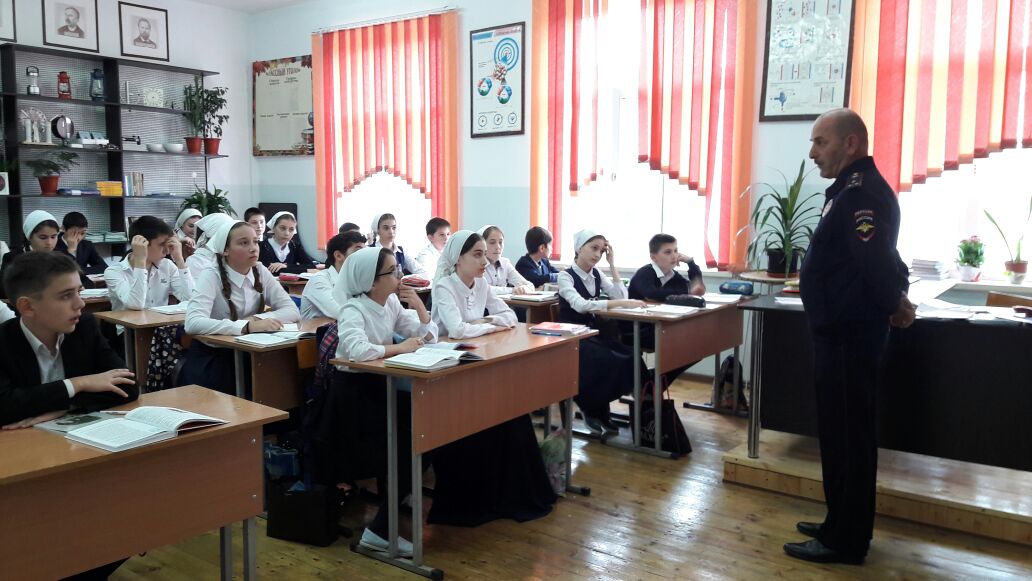 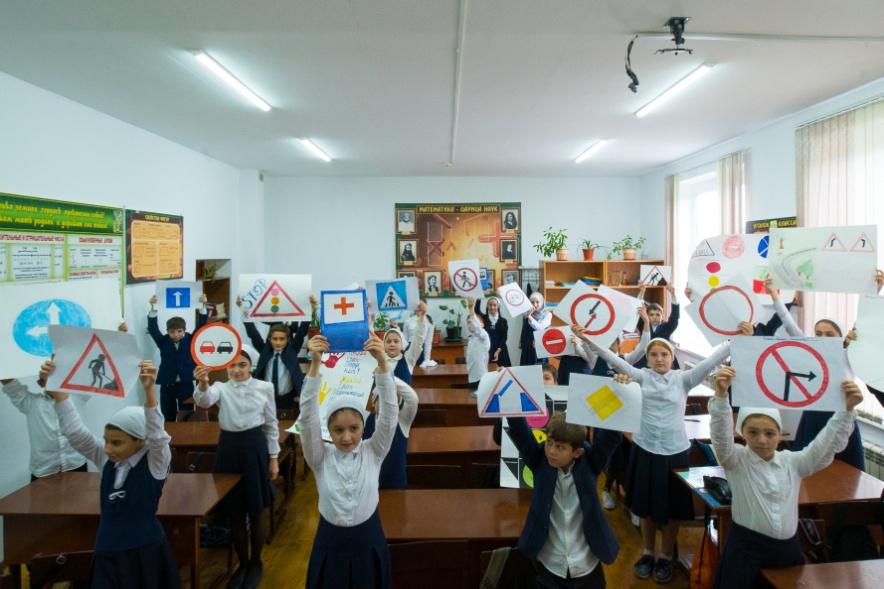 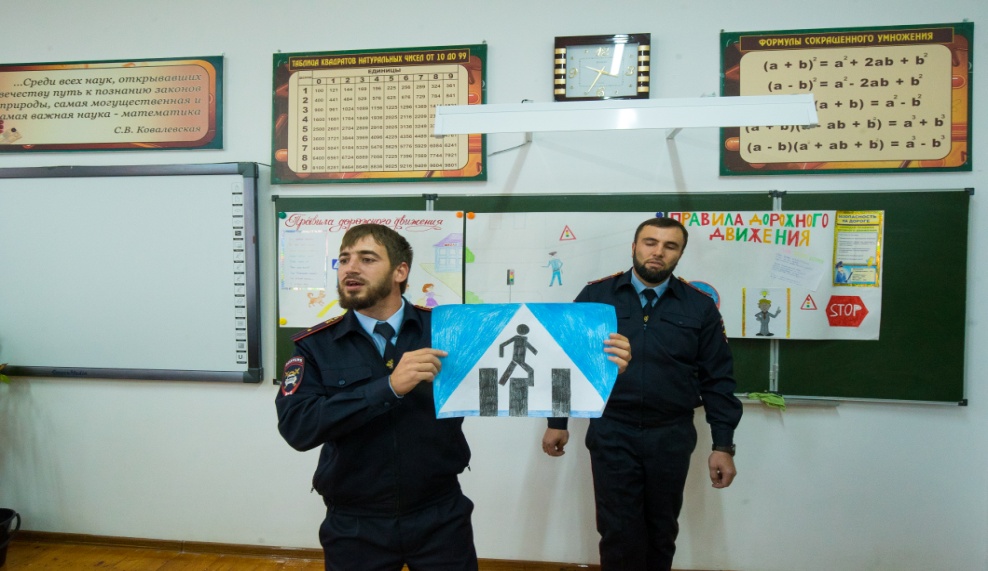 Театрализованное  представление по ПДД  «Светофор-друг на дороге»
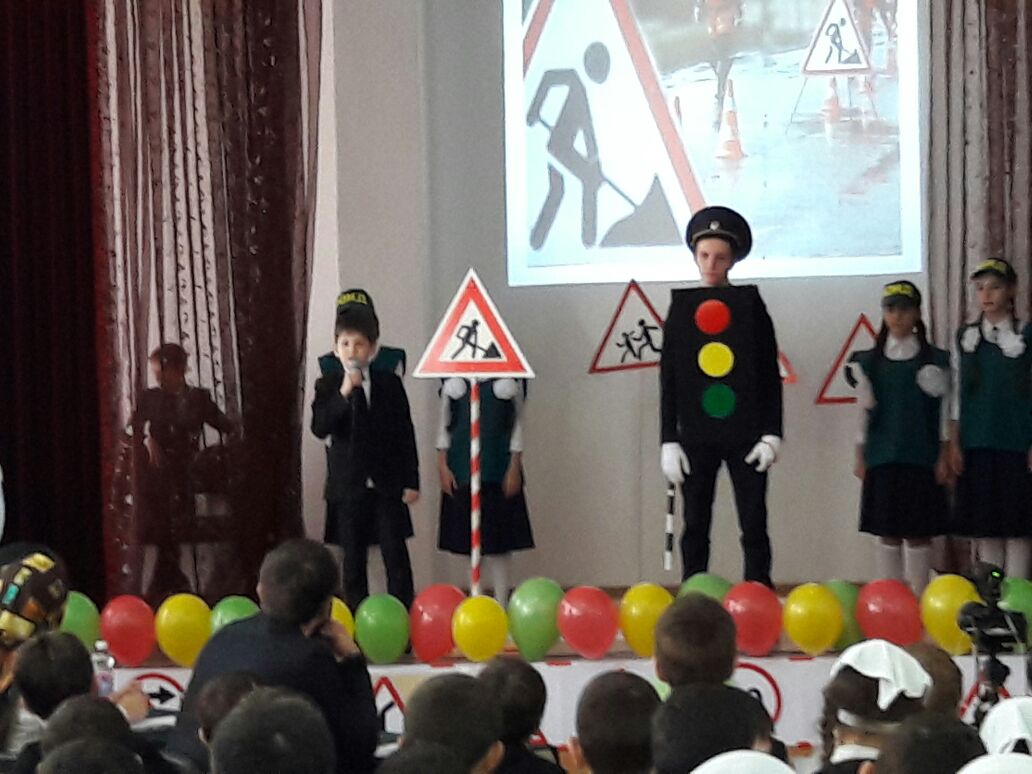 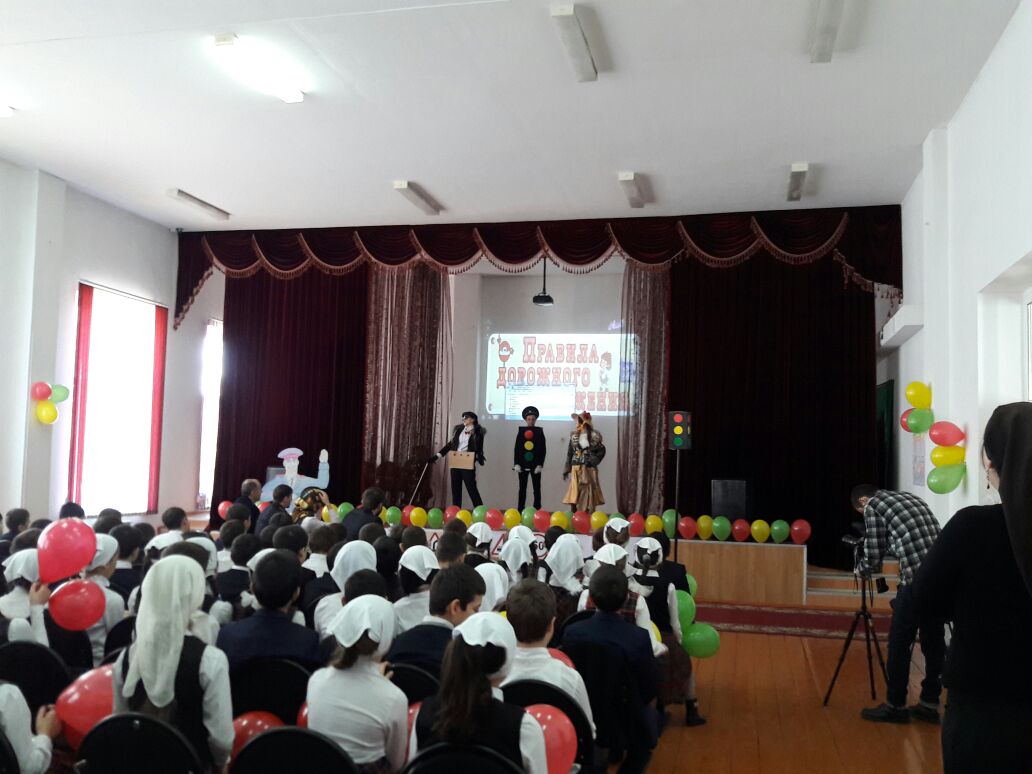 Уголки безопасности
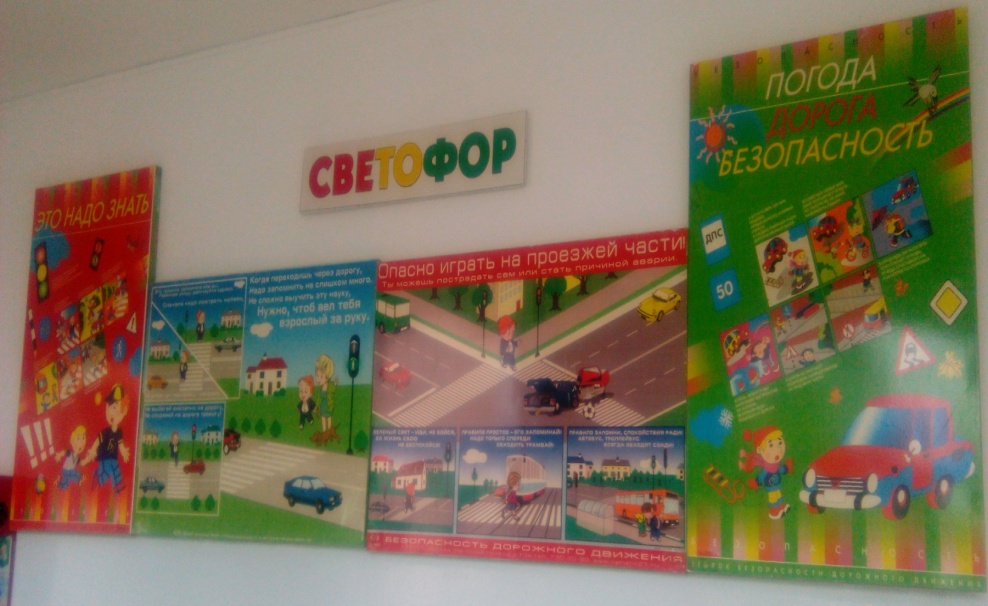 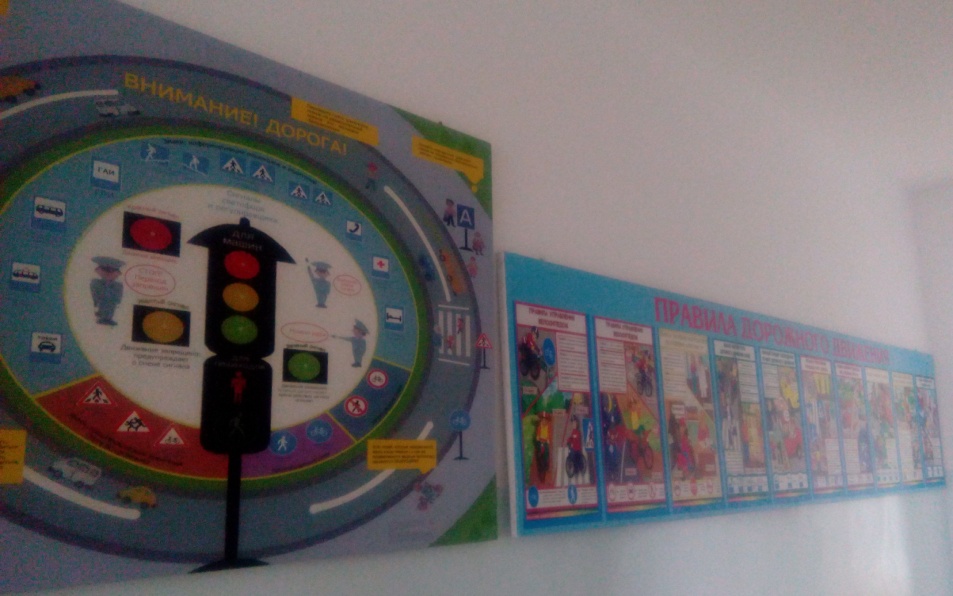 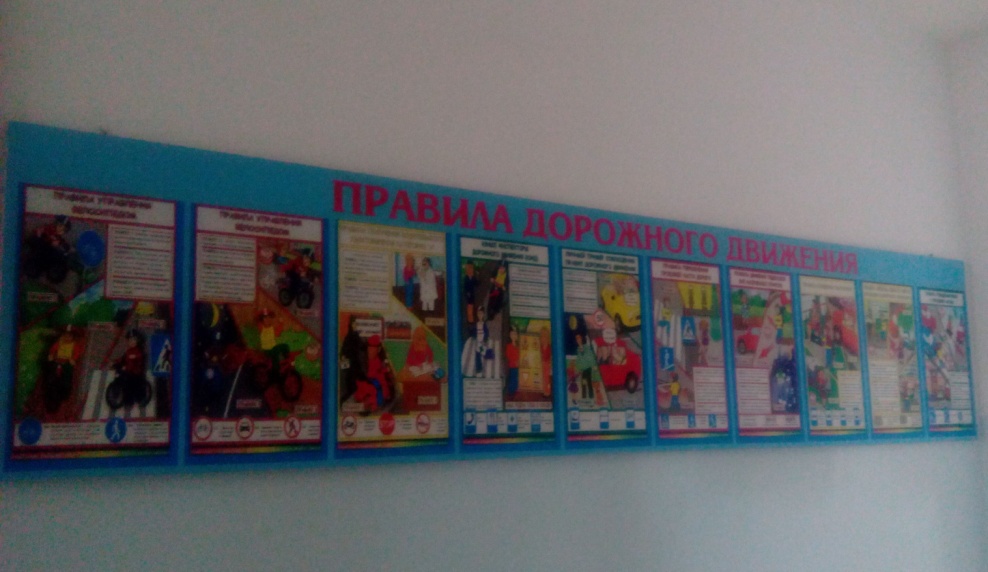